Welcome to the . . .
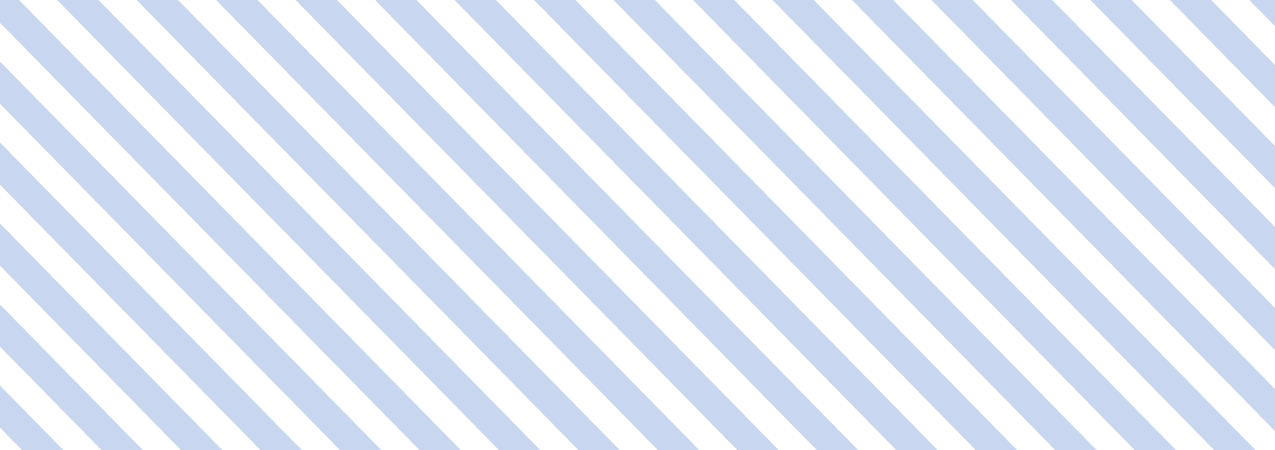 Time Management Workshop
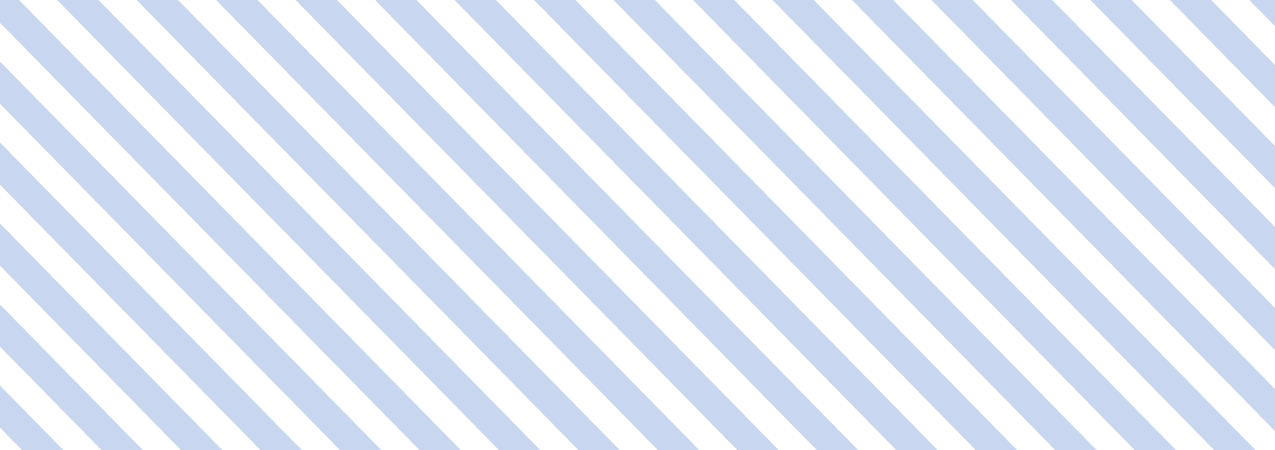 University of California, Davis CKI Key to College
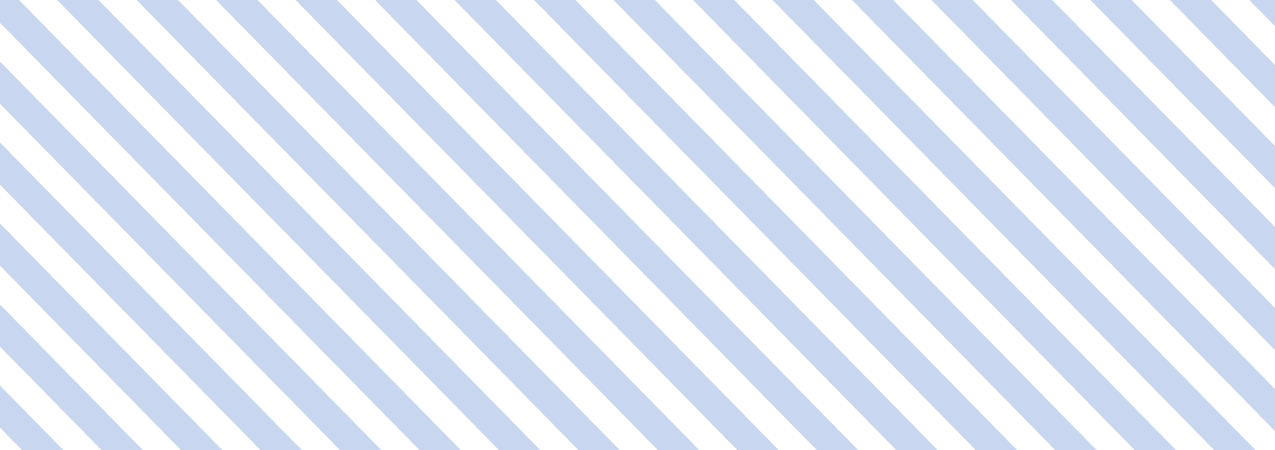 INTRODUCTION OF HOST
Jennifer QueOrange Coast College CKI
Costa Mesa, CA
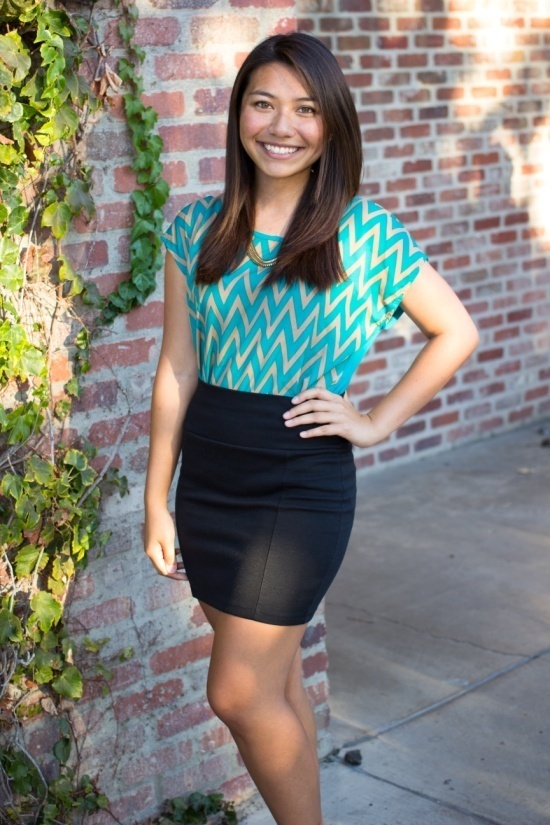 California-Nevada-Hawaii CKIDistrict  Awards Chair
Graduated OCC in 2014Associate in Science in Biology
INTRODUCTION OF HOST
ARE YOU A TIME SCHIZOPHRENIC?
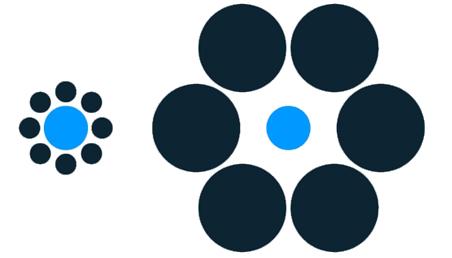 INTRODUCTION OF HOST
ARE YOU A TIME SCHIZOPHRENIC?
I’m Here to Help!
SANITY AROUND YOUR SCHEDULE!
INTRODUCTION OF HOST
ARE YOU A TIME SCHIZOPHRENIC?
I’m Here to Help!
Sometimes Less is More
Goal of Time Management?
How can I cram more in my schedule?
NO!
New goal: Do less.
“Disciplined editor of life.”
Make room for what you love.
INTRODUCTION OF HOST
ARE YOU A TIME SCHIZOPHRENIC?
I’m Here to Help!
Sometimes Less is More
WHAT ARE YOUR PRIORITIES?
Family
Key Club/KIWIN’S/Circle K 
Volunteering
Other Clubs
Job(s)
Friends
Education
Significant Other
INTRODUCTION OF HOST
ARE YOU A TIME SCHIZOPHRENIC?
I’m Here to Help!
Sometimes Less is More
WHAT ARE YOUR PRIORITIES?
A WEEK IN YOUR LIFE
“The busiest person has the largest amount of time.”


Write down everything you do for the day and how long it takes for you to complete that task.
INTRODUCTION OF HOST
ARE YOU A TIME SCHIZOPHRENIC?
I’m Here to Help!
Sometimes Less is More
WHAT ARE YOUR PRIORITIES?
A WEEK IN YOUR LIFE
TIPS & TRICKS
“Work smarter, not harder.”
College is much more fast-paced.
Prioritize.
O.H.I.O. = Only Handle It Once.
Choose a “free” day.
INTRODUCTION OF HOST
ARE YOU A TIME SCHIZOPHRENIC?
I’m Here to Help!
Sometimes Less is More
WHAT ARE YOUR PRIORITIES?
A WEEK IN YOUR LIFE
TIPS & TRICKS
USE YOUR TOOLS!
Planners
Google Calendar
To-Do List
Sticky Notes
White Board
INTRODUCTION OF HOST
ARE YOU A TIME SCHIZOPHRENIC?
I’m Here to Help!
Sometimes Less is More
WHAT ARE YOUR PRIORITIES?
A WEEK IN YOUR LIFE
TIPS & TRICKS
USE YOUR TOOLS!
CALCULATING COLLEGE UNITS
Example 1: For a 4-unit class:
In-Class Time:            4 hours per week (1 hour for each unit)
Homework Time:     + 8 hours per week (2 hours for each unit)
Total Time: 12 hours per week for one 4-unit class

Example 2: A student enrolled in 12 units would need to budget 36 hours per work for school work. This includes 12 hours in class and 24 hours of study time. 

A student enrolled in 15 units would need to budget 45 hours a week for school work.
INTRODUCTION OF HOST
ARE YOU A TIME SCHIZOPHRENIC?
I’m Here to Help!
Sometimes Less is More
WHAT ARE YOUR PRIORITIES?
A WEEK IN YOUR LIFE
TIPS & TRICKS
USE YOUR TOOLS!
CALCULATING COLLEGE UNITS
BREAK TIME
“Studying in 30-50 minute intervals with 10 minute breaks in between is the most effective way to retain information.”
INTRODUCTION OF HOST
ARE YOU A TIME SCHIZOPHRENIC?
I’m Here to Help!
Sometimes Less is More
WHAT ARE YOUR PRIORITIES?
A WEEK IN YOUR LIFE
TIPS & TRICKS
USE YOUR TOOLS!
CALCULATING COLLEGE UNITS
BREAK TIME
CHANGE YOUR ATTITUDE
Feeling overwhelmed
Procrastination
Complaining about schedule
Think: “I HAVE CONTROL”
INTRODUCTION OF HOST
ARE YOU A TIME SCHIZOPHRENIC?
I’m Here to Help!
Sometimes Less is More
WHAT ARE YOUR PRIORITIES?
A WEEK IN YOUR LIFE
TIPS & TRICKS
USE YOUR TOOLS!
CALCULATING COLLEGE UNITS
BREAK TIME
CHANGE YOUR ATTITUDE
Q&A WITH QUE!
Any questions? More tips?
INTRODUCTION OF HOST
ARE YOU A TIME SCHIZOPHRENIC?
I’m Here to Help!
Sometimes Less is More
WHAT ARE YOUR PRIORITIES?
A WEEK IN YOUR LIFE
TIPS & TRICKS
USE YOUR TOOLS!
CALCULATING COLLEGE UNITS
BREAK TIME
CHANGE YOUR ATTITUDE
Q&A WITH QUE!
CONTACT ME!
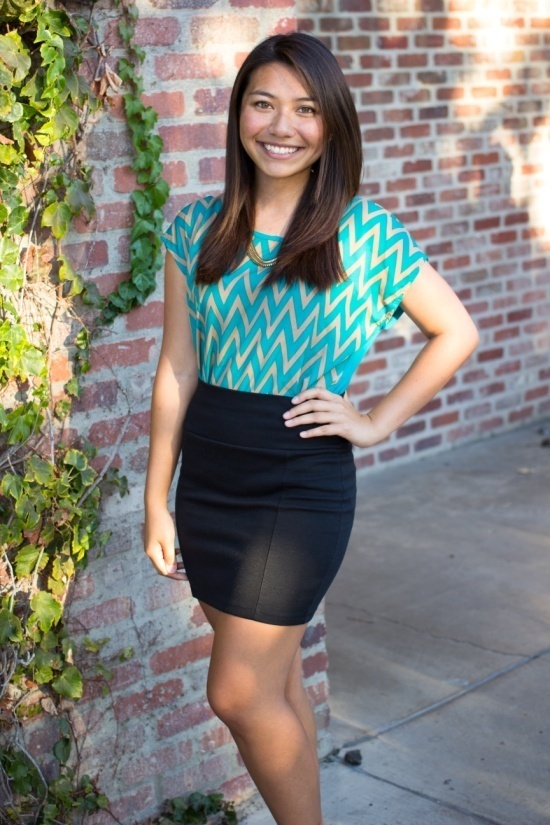 Jennifer Que
jennifer.h.que@gmail.com